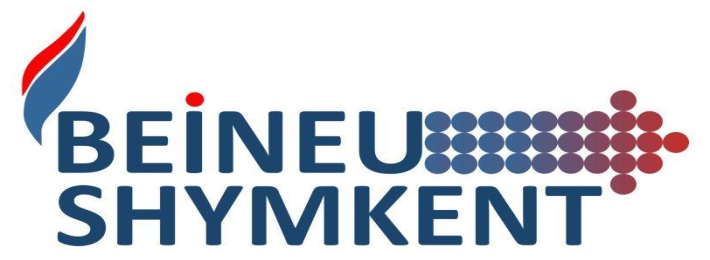 Ежегодный отчет о деятельности 
ТОО «Газопровод Бейнеу-Шымкент» 
по транспортировке товарного газа 
по магистральному газопроводу за 2018 год
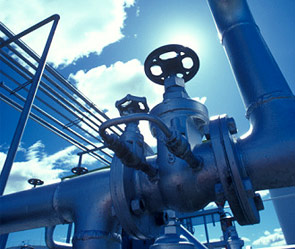 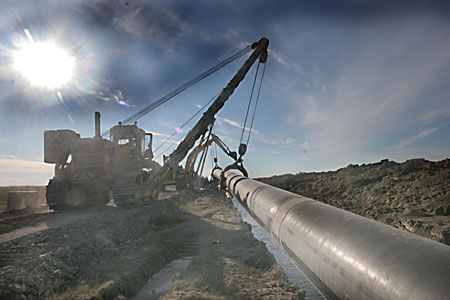 Общая информация о проекте
Цель проекта:
Обеспечение природным газом южных регионов РК, экспортные поставки газа в Китай, обеспечение энергетической безопасности РК.

Участники проекта:
18 августа 2007 года подписано Соглашение между Правительством РК и Китайской Народной Республики о сотрудничестве в строительстве и эксплуатации газопровода Казахстан-Китай,
18 января 2011 года АО «КазТрансГаз» (50%) и Trans-Asia Gas Pipeline Co Ltd (50%) создано ТОО «Газопровод Бейнеу-Шымкент» (далее – Товарищество).

Ресурсная база проекта:
Западная и Актюбинская группы месторождений.

Место реализации проекта:
Мангистауская, Актюбинская, Кызылординская и Туркестанская области.
Достижения и ключевые события за 2018 год
В январе 2018 года подписаны акты окончательной приемки по строительству линейной части по 1 и 2 Этапам по EPC контрактам с АО «НГСК КазСтройСервис» и ТОО «ЧППЛБ-Казазстан»;
В сентябре 2018 года подписан акт окончательной приемки КС и ВП «Бозой»  по EPC контракту с ТОО «Дочерняя организация китайской нефтяной инженерно-строительной группы»;
Проектными институтами АО «КИНГ» и CPPE разработан ТЭР «Увеличение пропускной способности МГ ББШ до 15 млрд.м3/год» в соответствии с трёхсторонним соглашением №2018/BSGP/PMT-122, подписанным 24 сентября 2018 года между Товариществом, АО «КИНГ» и CPPE;
Разработано и направлено на согласование Учредителям Товарищества Техническое задание на проектирование (Базовый проект) Проект строительства газопровода Бейнеу-Бозой-Шымкент. 3 Этап. «Увеличение пропускной способности МГ ББШ до 15 млрд. м3/год»;
Произведено досрочное погашение ОД перед CDB – 53 млн. долларов США.
Произведено досрочное погашение ОД и процентов по займу КТГ – 8 536 млн.тг (ОД – 4 239 млн.т.г. и % – 4 297 млн.тг.);
Схема газопровода «Бейнеу-Бозой-Шымкент»
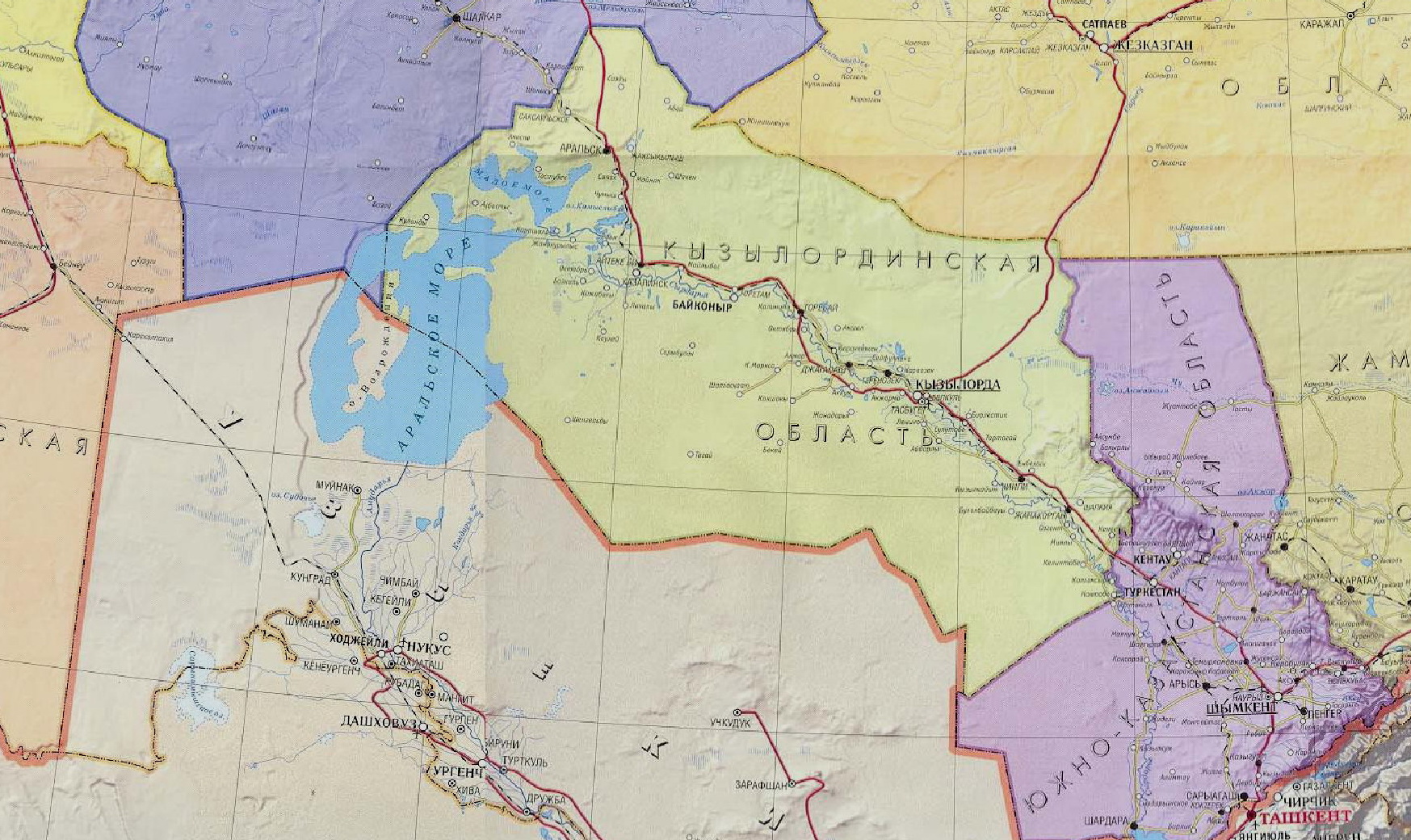 А К Т Ю Б И Н С К А Я 
О Б Л А С Т Ь
М А Н Г И С Т А У С К А Я 
О Б Л А С Т Ь
1 очередь. Участок «Бозой-Шымкент»:
      Пропускная способность – до 6 млрд.м3/год.

Протяжённость линейной части                   – 1143 км. 
Диаметр                                                               – 1067 мм. 
Проектное давление                                        – 9,8 МПа. 
Компрессорная станция «Бозой»                 – 5 агрегатов. 
Ремонтно-эксплуатационные участки         – 4 ед. 
Вахтовые посёлки                                              – 5 ед. 
Газоизмерительные станции                          – 2 ед.
РЭУ/ВП «Саксаульск»
ГИС «Бозой»
КС «Бозой»
ВП «Бозой»
РЭУ/ВП «Аксуат»
ГИС «Бейнеу»
КС «Караозек»
РЭУ/ВП «Караозек»
РЭУ/ВП «Шорнак»
2 очередь. Участок «Бейнеу-Бозой»:
Увеличение пропускной способности – до 10 млрд.м3/год. 
      
Протяжённость линейной части                      – 311 км. 
Диаметр                                                                  – 1067 мм. 
Проектное давление                                           – 7,4 МПа. 
Компрессорная станция «Караозек»              – 3 агрегата. 
Газоизмерительная станция                              – 1 ед.
ГИС «Акбулак»
О проводимой работе с потребителями регулируемых услуг за 2018 год
Товарищество в отчетном периоде осуществило: 
Проведение слушания ежегодного отчета о своей деятельности за 2017 год, в соответствии с подпунктом 7-3) статьи 7 Закона РК «О естественных монополиях и регулируемых рынках» и Правил проведения ежегодного отчета о деятельности субъекта естественной монополии по предоставлению регулируемых услуг (товаров, работ) перед потребителями и иными заинтересованными лицами, утвержденных Приказом Министра национальной экономики РК от 18 декабря 2014 года № 150;
Жалоб на качество предоставленных услуг по транспортировке газа по магистральному газопроводу от потребителя не поступало.
Объемы предоставленных регулируемых услуг за 2018 год
млн.м3                                                                                                                                                                                                           тенге/тыс.м3
Тариф в размере 18 071 тг/тыс.м3 введен с 01.03.2016 г.
Исполнение инвестиционной программы за 2018 год
Инвестиционная программа с учетом корректировок утверждена совместным приказом Министерства энергетики РК от 11 декабря 2018 года № 501 и Департамента Комитета по регулированию естественных монополий, защите конкуренции и прав потребителей Министерства национальной экономики РК по городу Алматы от 14 ноября 2018 года № 227-ОД.
тыс. тенге без НДС
Исполнение тарифной сметы за 2018 год
* - средний тариф на 2015-2019 годы 18 071 тенге за 1000 м3 без НДС;   
.
Постатейное исполнение утвержденным ведомством 
уполномоченного органа тарифной сметы за 2018 год
Постатейное исполнение утвержденным ведомством 
уполномоченного органа тарифной сметы за 2018 год
Основные причины отклонения по исполнению тарифной сметы
Всего затрат на предоставление услуг в утвержденной тарифной смете составляет – 46 864 559 тыс. тенге без НДС, фактическое исполнение составляет – 47 953 478 тыс. тенге без НДС или 102%, в том числе: 
Затраты на производство товаров и предоставление услуг: план по ТС составляет – 24 671 539 тыс. тенге без НДС, фактическое исполнение – 25 047 354 тыс. тенге без НДС или 102%.
Расходы периода: план по ТС составляет – 22 193 019 тыс. тенге без НДС, фактическое исполнение – 22 906 123тыс. тенге без НДС или 103%. 
По затратам на производство товаров и предоставление услуг переисполнение обусловлено:
Увеличением расходов на услуги по эксплуатации газопровода ;
Увеличением расходов на услуги по подключению к системам спутниковой связи.
По расходам периода переисполнение обусловлено: 
увеличением расходов по финансированию в связи с девальвацией национальной валюты по отношению к доллару США.
Перспективы деятельности (план развития), возможное изменение тарифа на услугу по транспортировке товарного газа
Перспективы деятельности (план развития)
обеспечение надежной и безопасной транспортировки товарного газа; 
обеспечение заданного уровня транспортировки товарного газа;
обеспечение отсутствия несчастных случаев на объектах газопровода, аварийных ситуаций, повлекших остановку производства и нанесение экологического ущерба;
повышение эффективности эксплуатации газопровода;
повышение эффективности использования энергоресурсов (технологического газа, электроэнергии, воды и др.);
обеспечение поддержания высокой производительности труда и повышения квалификации персонала;
проведение работы по увеличению мощности магистрального газопровода до 15 млрд. м3 в год. 
  Изменение тарифа на регулируемую услугу по транспортировке газа
Департаментом Комитета по регулированию естественных монополий и защите конкуренции Министерства национальной экономики РК по городу Алматы утвержден предельный уровень тарифа и тарифная смета на регулируемую услугу по транспортировке товарного газа по магистральному газопроводу на 2015-2019 годы с вводом в действие с  1 мая 2019 года в размере 16 574 тенге за 1000 куб.м.
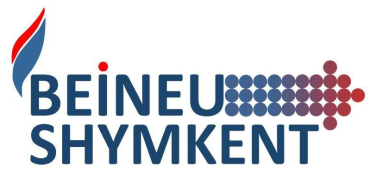 Благодарим за внимание!